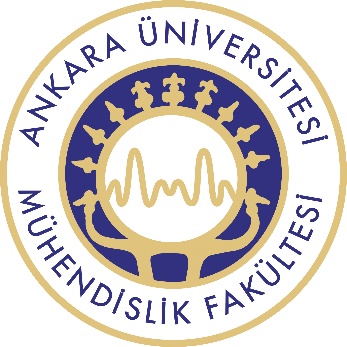 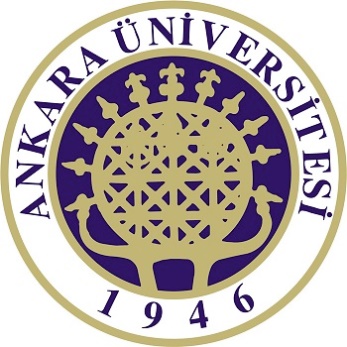 JEM 361 ÖZEL MİNERALOJİ
Kayaçların dokusal, mineralojik ve jeokimyasal özelliklerinin incelenmesi. Uyg: Jeokimyasal verilerin bilgisayar ortamında grafiklenmesi
Felsik Magmatik Kayalar
K: Kuvars, AF: Alkali feldispat, Plj: Plajioklaz, Bio: Biyotit, Amf: Amfibol, Pir: Piroksen, Nef: Nefelin      Bu Sınıflandırma Prof.Dr.Yusuf Kağan KADIOĞLU tarafından düzenlenmiştir
HOLOKRİSTALİN PORFİRİK DOKU;
Holokristalin kayaç tamamen kristallerden oluşur volkan camı içermez. Magmatik kayanın oluştuğu silikat ergiyiği tamamen kristallenebilecek süreyi bulmuştur. Yarı derinlik kayaçları da tümü kristalli olmalarına karşın özgün dokuları ile derinlik kayaçlarından ayrılırlar. Kayaç oluşturan bileşenlerin tane boyutları bir birinden oldukça farklı (10-15X) büyüklüğe sahiptirler. Bu bileşenlerden büyük olanlara “fenokristal” denir. Bunlar idiyomorf şekillere sahip, çoğunlukla magma tarafından kemirilmiş, kenar ve köşeleri yuvarlatılmış durumda bulunurlar ve kayacın hamur kısmını teşkil eden küçük kristalerden daha önce oluşmuşlardır. Kayacın bir veya ender olarak tüm esas ve tali bileşenleri kristal yada kristalitlerden oluşmuş olup iki farklı büyüklükte görülmektedir. Bu durum aynı mineralin iki farklı evrede oluştuğunu gösterir. İri kristallerin etrafının küçük kristallerce çevrilmiş olması yavaş ve ani soğumayı işaret eder. H2O’ ca zengin sıvı faz kaybı kristalleşme sıcaklığını hızla yükseletecek ve porfirik doku oluşmasına neden olacaktır. Bu doku aynı zamanda kristalleşmenin iki farklı sıcaklık noktasında farklı oranlarda gerçekleştiğini de işaret eder.
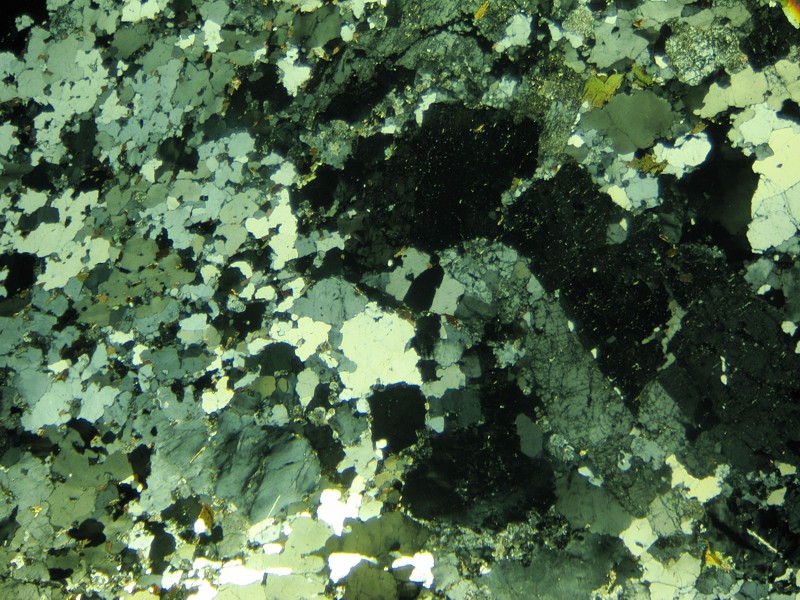 Şekil-1: Holokristalin porfirik doku örneği; solda kuvars-egemen, ince taneli hornfels, ve sağda plajiyoklaz ile, mikroklin ve kuvars egemen granit. Plajiyoklazda ve mikroklinden ikizlenme gözlenebilir. Görünümü alanı 9 mm.
GLOMEROFİRİK VE GLOMEROPORFİRİK DOKULAR
Bu dokular, volkanik kayaçlarda çeşitli minerallerin bir araya gelip kümelenmesi ile oluşur. Aynı büyüklükte ise glomerofirik, farklı büyüklükte iseler glomeroporfiritik adını alırlar. Aynı minerale ait kristallerin bir araya gelmesi ile sinosis dokuları gelişir. Porfiritik doku yapısını tanımlar. Bunlar yüzey gerilmesiyle kristal kümelerinin oluştuğu kristal büyümesine bağlı olarak iç içe nüfus etmesiyle sabit yerde Synneusis olarak bilinen prosesle şekillenirler. Glomerokristaller kristal yerleşmesiyle kristal ayrışmasında glomerokristal yoğunluğunun onu oluşturan fazlarının ortalaması olduğundan önemli bir husustur. Glomerokristlerin formasyonu etrafında ki magmadan daha az yoğun olarak bazik sokulum içine yerleşen plajiyoklas  kristallerinin yerleşmesini kısmen açıklayabilir. (Sometimes only some of several phenocryst species may be so aggregated, suggesting that those species not involved belong to a later period of intratelluric crystallization )= bazen sadece çeşitli fenokrist türlerinin bazıları çok kümelenebilir, dünyanın derinliklerinde olan kristalizasyonun daha sonraki periyotlarına ait bu türlerin yer almadığı öne sürülmektedir. Bazı glomeroporfiritik kümeler dokusal olarak daha kompleks malzemelerin birlikteliğini belki erken parçalanmış malzeme pekişmesini temsil eder. 
Glomeroporfiritik dokular genellikle ve sık sık bazalt kayaları içinde plajiyoklas ve piroksen içerir. Ama özellikle andezit ve dasit içinde yaygındır.
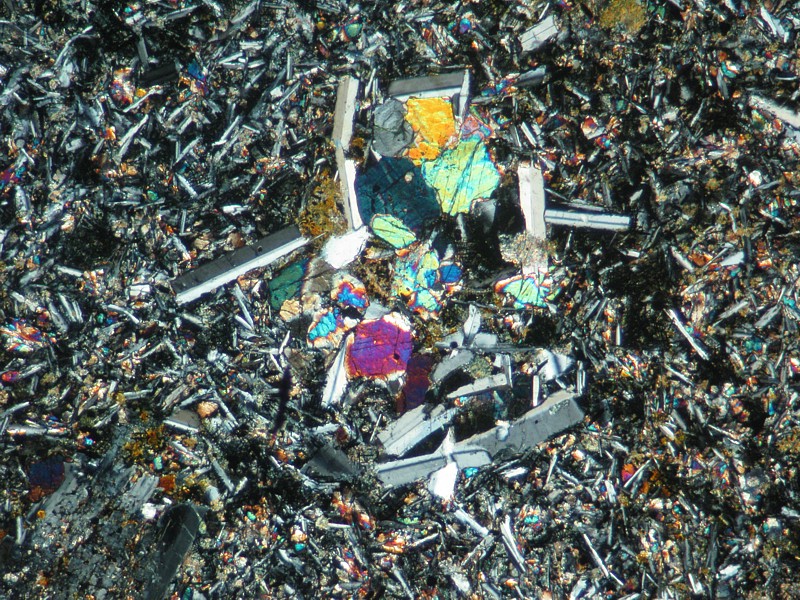 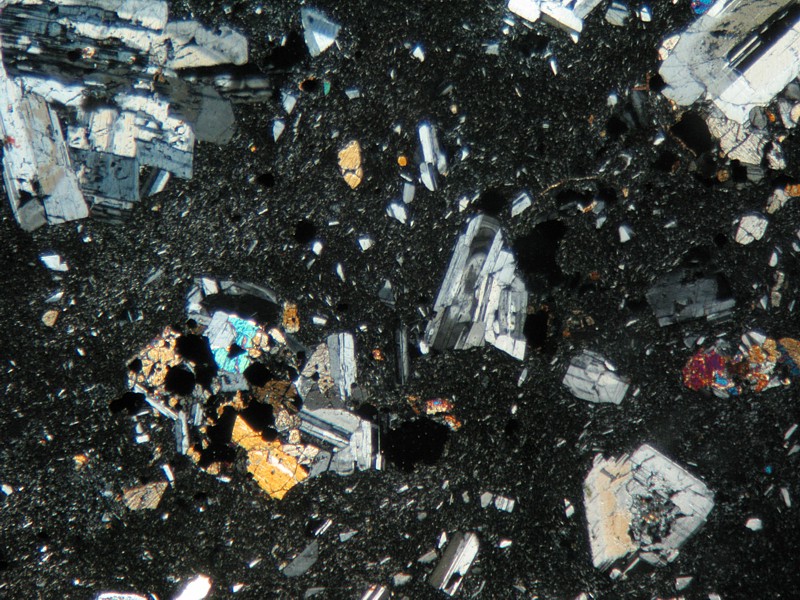 İMPLİKASYON DOKULARI:
Grafik Doku: Köşeli ve ince-uzun çubuk şeklinde kuvars kristallerinin K.Feldspat içinde dizilmiş durumda olmasıdır. Dokuyu gösteren kayaca “yazı graniti”... Grafik doku, daha iri bir mineralin daha küçük taneleri çevrelemesi olan poikilitik dokuya benzerdir, ancak pegmatitik granitoyit kayaçlarda meydana gelen bu doku çok iri bir alkali feldspat kristalinin aynı kristalografik yönelime sahip daha küçük kuvars tanelerini çevrelemesinden meydana gelmektedir. Grafik dokuların sulu bir sıvı faz mevcudiyetinde bir silikat eriyikten aynı anda kristalleştirmeyle geldiği düşünülmektedir. Granitoidlerde yaygın gözlenir ve granitik magmanın hızlı soğumasını işaret eder.
Mirmekitlerin plajiyoklaz feldispatı ile alkali feldispatın yer degiştirmesiyle aşırı kuvarsın üremesi nedeniyle metasomatizma sonucu oluştuğu düşünülmektedir. Metasomatizma sokulumla ilişkili son aşama sulu akışkanlarla ortaya çıkabilir. Kalsiyum metazomatizması doğrudan orijinal alkali feldispatı mirmekit ile yer değiştirebilir. Potasik metasomatizma yer değiştirmenin tamamlanmadığı mirmektit oluşturmasıyla plajiyoklasdan  ikincil potasik feldspat üretebilir .Mirmekit doku bir simplektit türüdür.
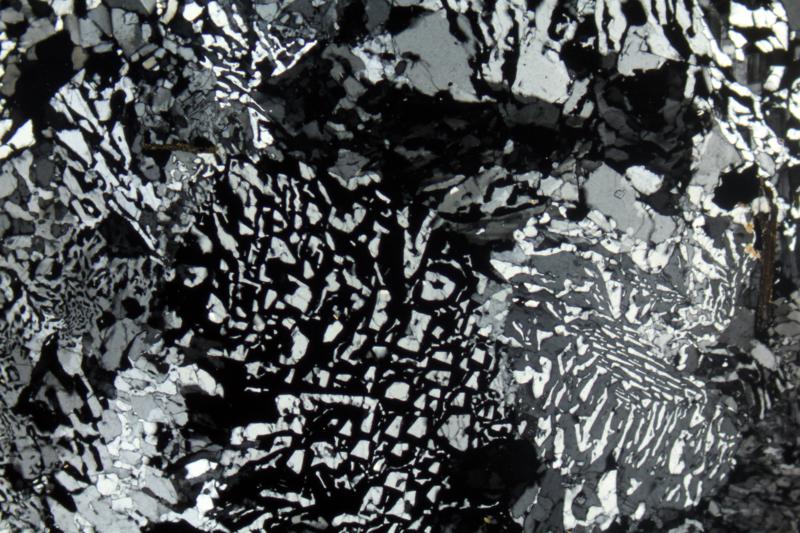 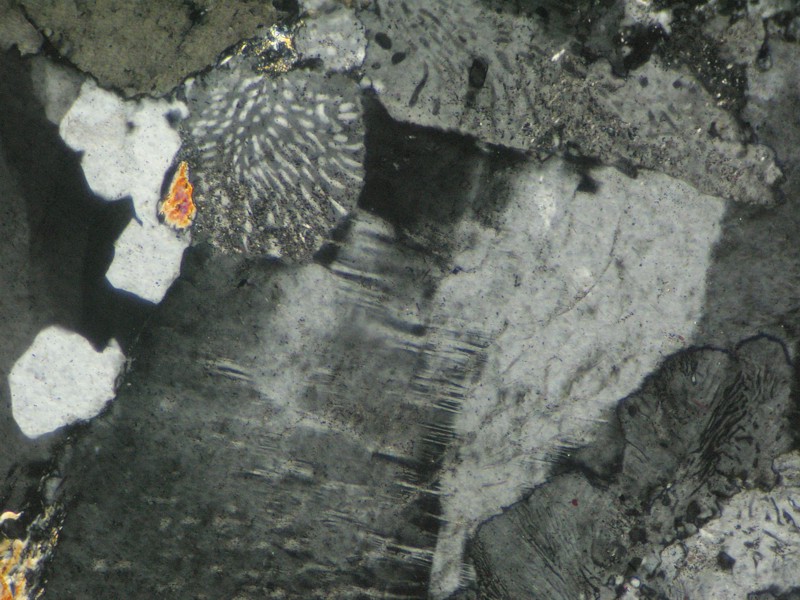 Pertitik Dokular
Pertitik doku: Bir pertit katı eğri altında kalan eksolüsyon ( karışmayan iki mineral) sonucunda potasik ve sodik feldispatın bir iç içe büyümesidir. Ancak yüksek sıcaklıklarda katı çözelti oluşturabilen albit (Na-Feldispat) ve ortoklas (K-Feldispat) karışımı soğuduğunda bir kısmı K diğer kısmı ise Na bakımından zengin olan ve kristaleografik olarak birbirine göre yönlenmiş iki ayrı feldispat fazına ayrılır (eksolüsyon). Pertit yapıları K-feldispatlar içindeki Na-feldispat (albit) eksolüsyonlarından meydana gelir. Pertit bir kabarcık veya düzensiz lamellere sahip, ve terimi genellikle feldispatlarda eksolüsyonun tüm tiplerinin tanımlamak için kullanılır. Mikroskop yardımıyla gözlenebilen pertit mikro pertit olarak isimlendirilir. Pertit bu lameller içinde ancak görülebiliyorsa mikroskop altında o zaman kriptopertit olarak adlandırılır. Mezo pertit terimi sodik ve potassik feldispatlar geniş denk bollukta olduğunda kullanılır.  Feldispatlar içinde eksolüsyon Plajiyoklaz katı solüsyon serisinin en son üyesi olan sodik alkali feldispat (albit) ve potasik feldispat arasında oluşur.
Pertit içinde sodik feldispat magmatik kayaçların sınıflandırılması için mineral bolluğunu tanımlamakta bir alkali feldispat gibi kabul edilir. Pertit ve antipertit oluşturmak için feldispatlarda eksolüsyon, kristalizasyon sıcaklığı altında ki sıcaklıklarda oluşur ve genellikle hızlı soğudukları için volkanik kayalarda gözlenmez. Pertit içinde ki potasik alkali feldispatı ortoklaz ve mikroklin gibi bir düşük sıcaklık feldispatıdır.
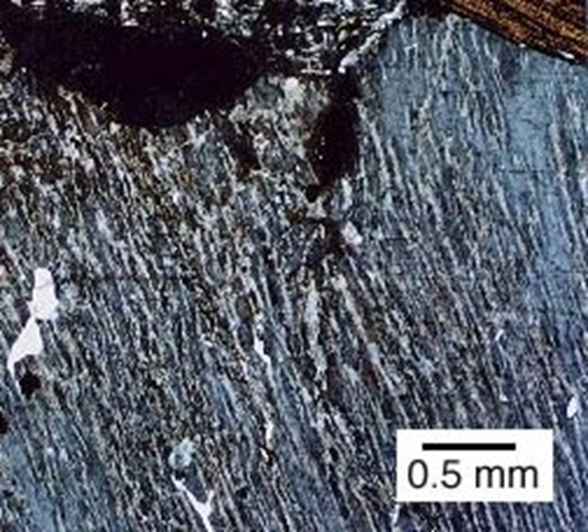 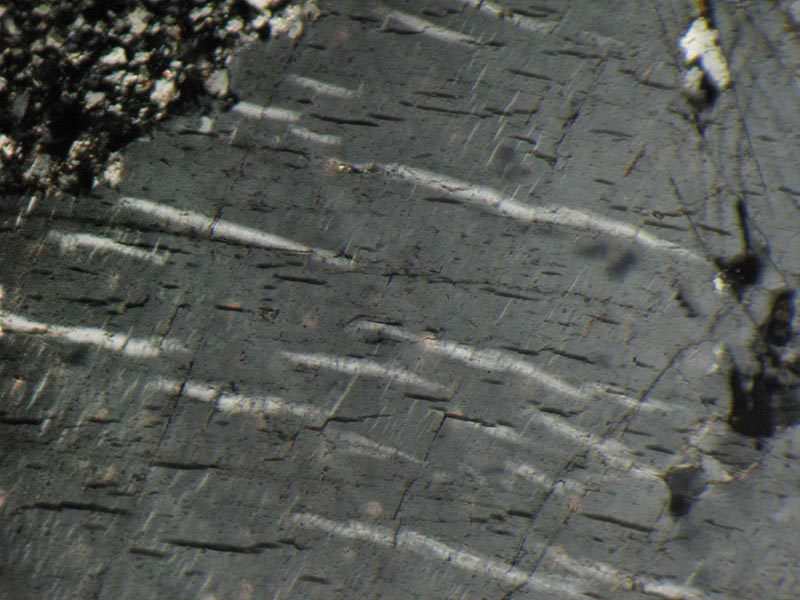 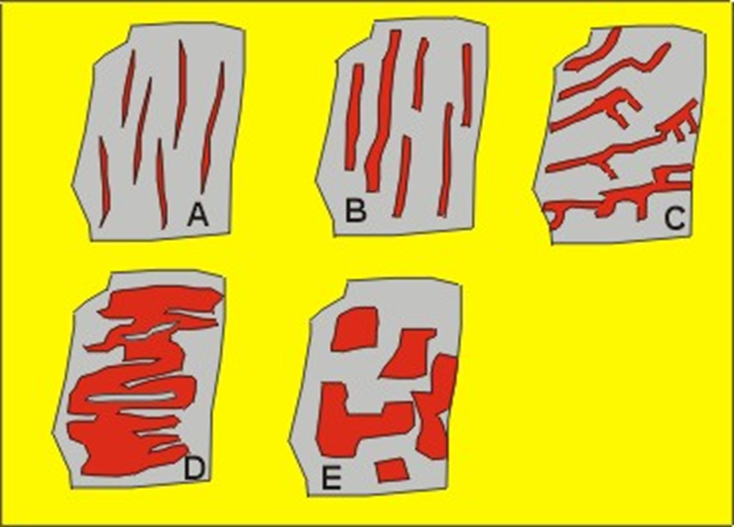 Pertit tipleri; A: İpliksi pertit, B: Çubuksu peritit, C: Şerit pertit, D: Damar pertit, E: Yama pertit (Kırmızı renkli olan kesimler Albir, Griler ise ortoz’dur). Foto: İpliksi pertit